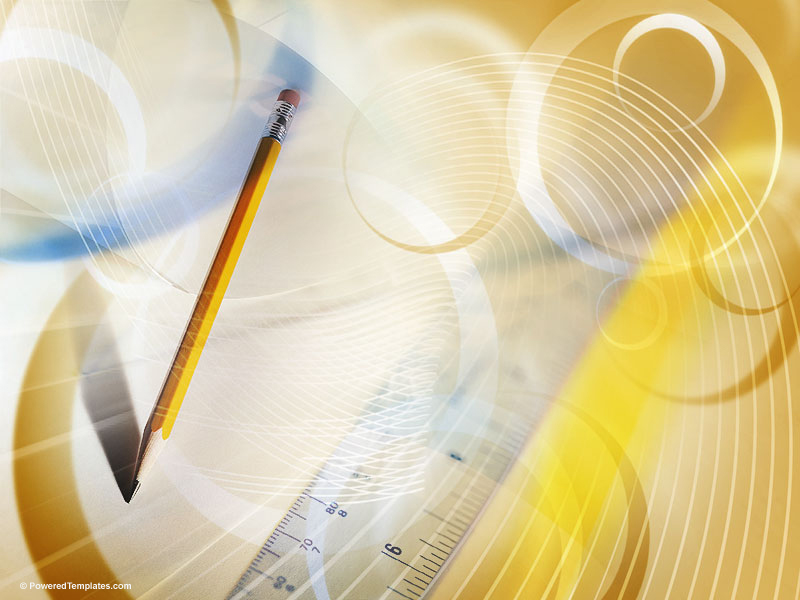 2.2
数轴
WWW.PPT818.COM
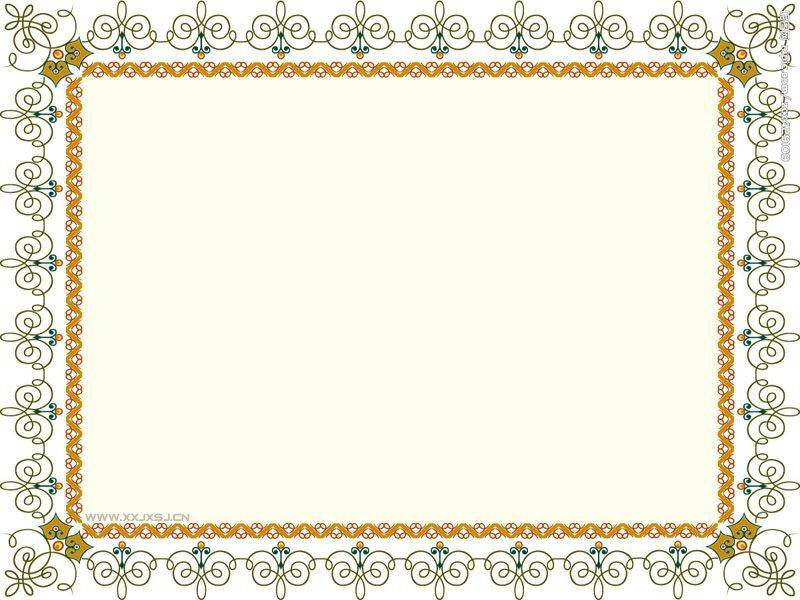 学习目标：

1、理解数轴的意义，弄清数轴的三要素，能正确地画出数轴。

2、会由数轴上的已知点，说出它所表示的数；能将有理数用数轴上的点表示出来。
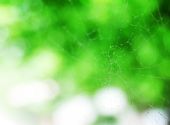 自主学习
1、仔细阅读教材P31——32，将你认为重点的只是划出。
2、什么叫数轴？其三要素是什么？
3、如何画数轴？请你画一条数轴。

4、(小组或同桌讨论) 怎样用数轴上的点表示数呢？（重点是怎样在数轴上用点表示分数或小数）
原点，长度单位，正方向
温馨提示：有理数可以用数轴上的点表示，但数轴上的点不一定表示有理数。
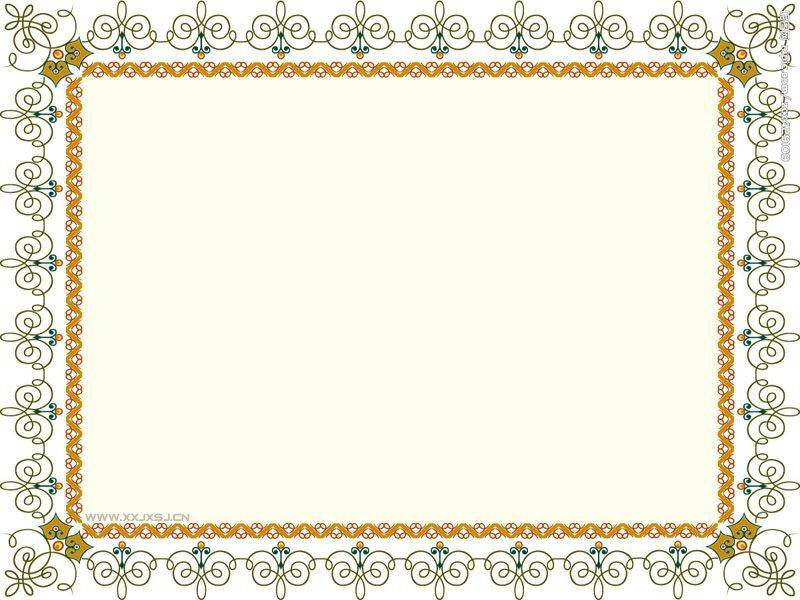 方法步骤：
A、画直线；
B、在直线上取一点为原点；
C、根据需要选取适当长度为单位长度；
D、确定正方向，并用箭头表示。
温馨提示：
（1）为了读图方便，通常把数轴画成水平的，但不是说必须水平。
（2）原点是任取的，通常取在图中适当的位置，如：如果表示的都是负数，则原点可偏向右边。
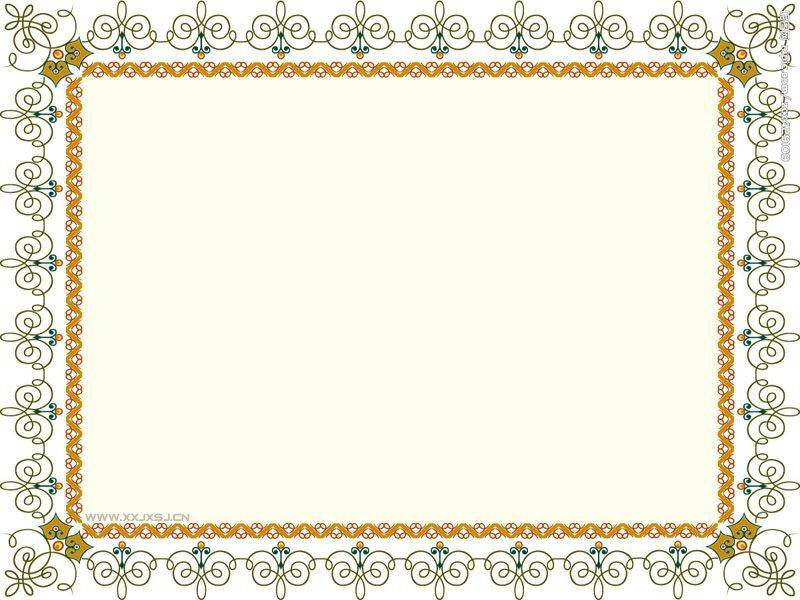 1、规定了______、________和______________的直线叫做数轴。
2、在数轴上－2和2之间的有理数有（   ）
A．5个   B.  4个   C.3个   D.无数个
3、数轴上与原点的距离是4的点表示的数是（  ）
A．4    B．－4  C、±4  D、不确定
4、如图所示， A、B、C各点分别表示什么数？
               B              C                   A              
 ●     ●  ●  ●     ●     ●     ●     ●     ●      ●      ●      ●            -5      -4        -3     -2      -1      0       1      2       3       4       5
                                    第4题图
5、画出数轴，并在数轴上画出表示下列各数的点： 
－2，0，－3.5，＋4
6、数轴上点A表示3，现将点A向左移动5个单位长度后，表示数_______，此时点A还需向______移动______个单位长度，才能达到原点。
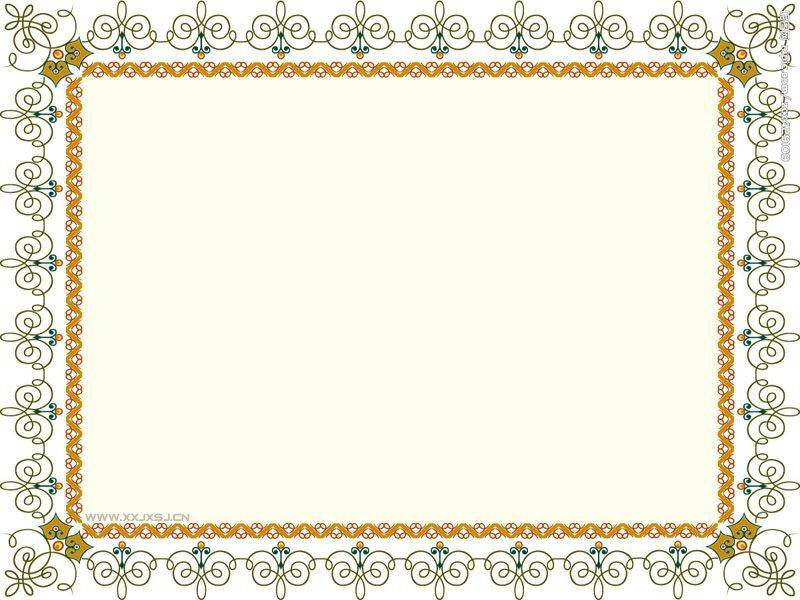 7、如图所示，数轴的一部分被墨水污染，被污染的部分内含有的整数有____________
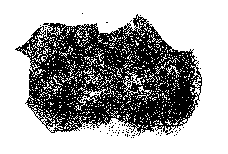 -1.3
2.6
8、在数轴上，
 （1）原点右边距原点3个单位长度的点表示哪个数？
 （2）原点左边距原点3个单位长度的点表示哪个数？
 （3）原点右边距原点个单位长度的点表示哪个数？
 （4）原点表示什么数？
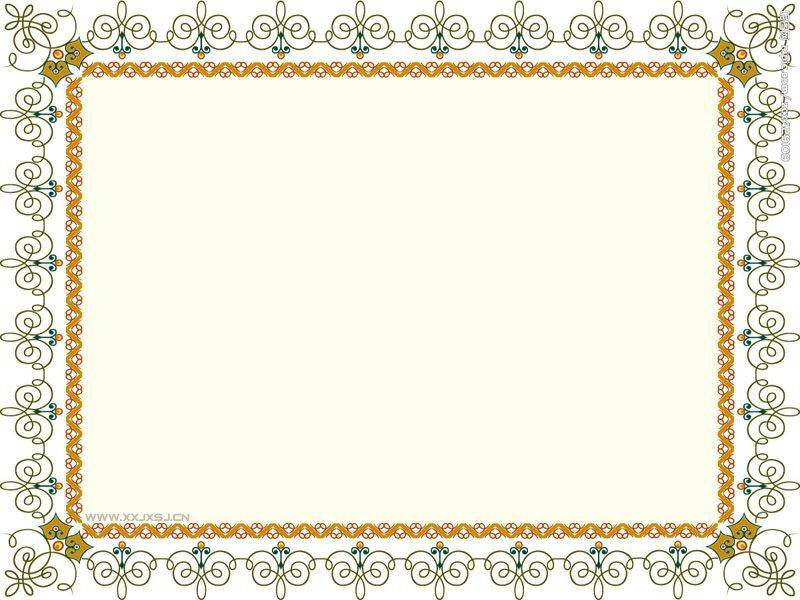 作业： 
   课后练习